LECTURE 16: DISCRETE FOURIER TRANSFORM
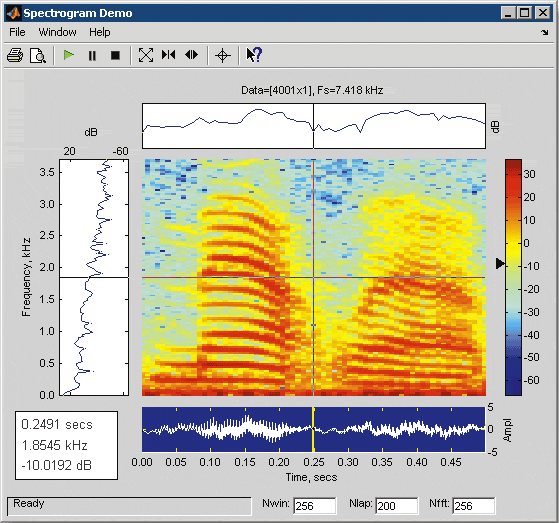 Objectives:Introduction to the IEEEDerivation of the DFTRelationship to DTFTDFT of Truncated SignalsTime Domain Windowing
Resources:Wiki: Discrete Fourier TransformWolfram: Discrete Fourier TransformDSPG: The Discrete Fourier TransformWiki: Time Domain WindowsISIP: Java Applet
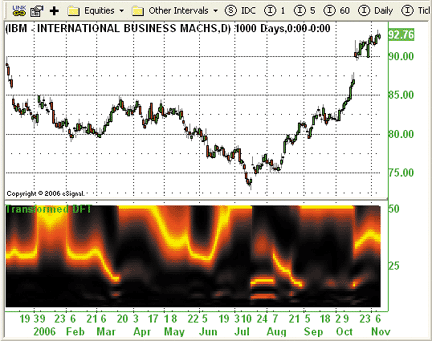 •	URL: .../publications/courses/ece_3163/lectures/current/lecture_16.ppt
•	MP3: .../publications/courses/ece_3163/lectures/current/lecture_16.mp3
[Speaker Notes: MS Equation 3.0 was used with settings of: 18, 12, 8, 18, 12.]
Introduction to the IEEE
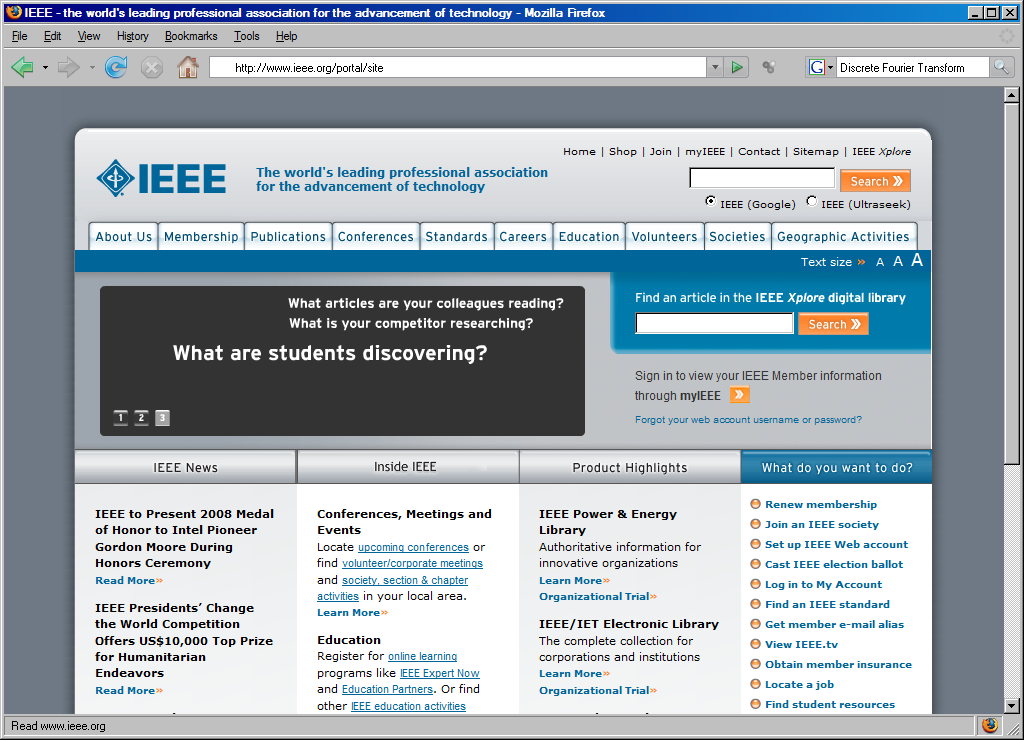 [Speaker Notes: ]i=k,]
Career Day
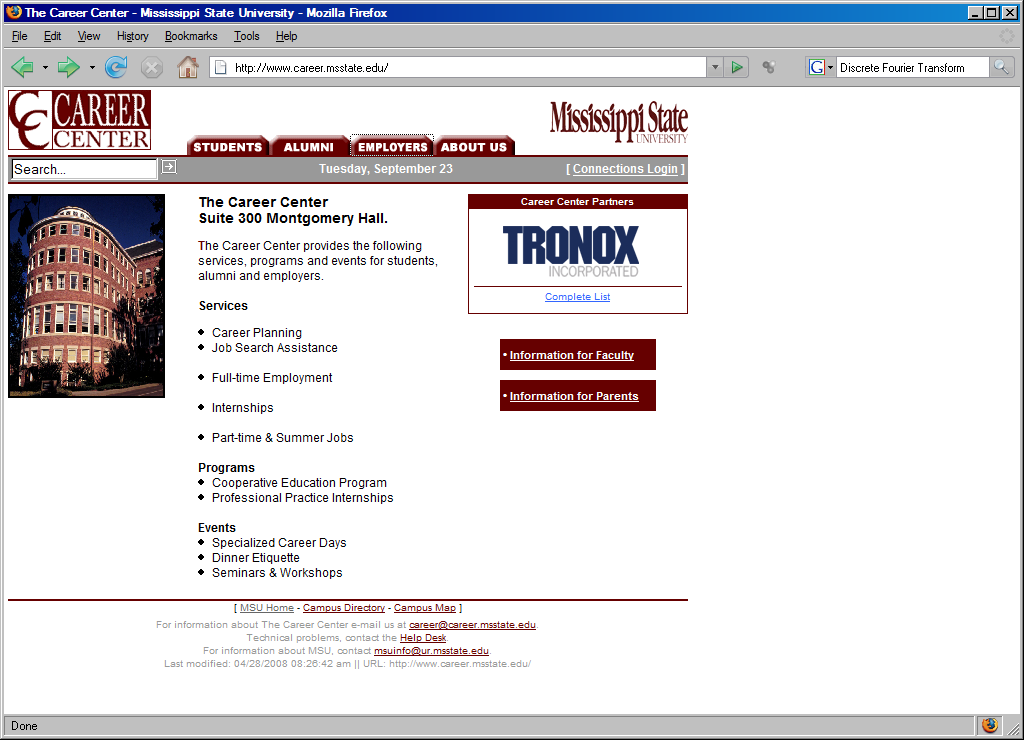 [Speaker Notes: ]i=k,]
The Discrete-Time Fourier Transform
The Discrete-Time Fourier Transform:
Not practical for (real-time) computation on a digital computer.
Solution: limit the extent of the summation to N points and evaluate the continuous function of frequency at N equispaced points:
MATLAB code for the DFT:
The exponentials can be precomputedso that the DFT can be computedas a vector-matrix multiplication.
Later we will exploit the symmetryproperties of the exponential tospeed up the computation (e.g., fft()).
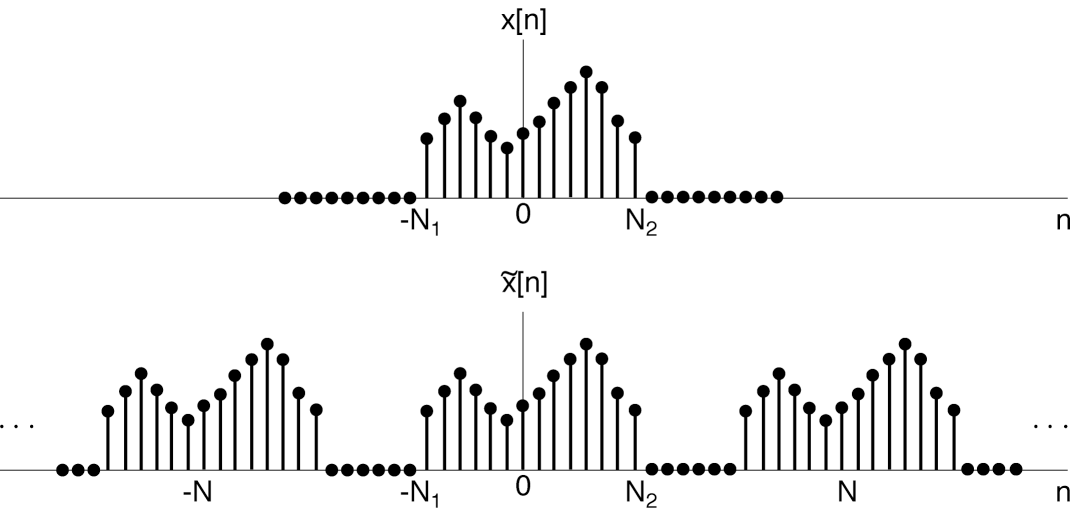 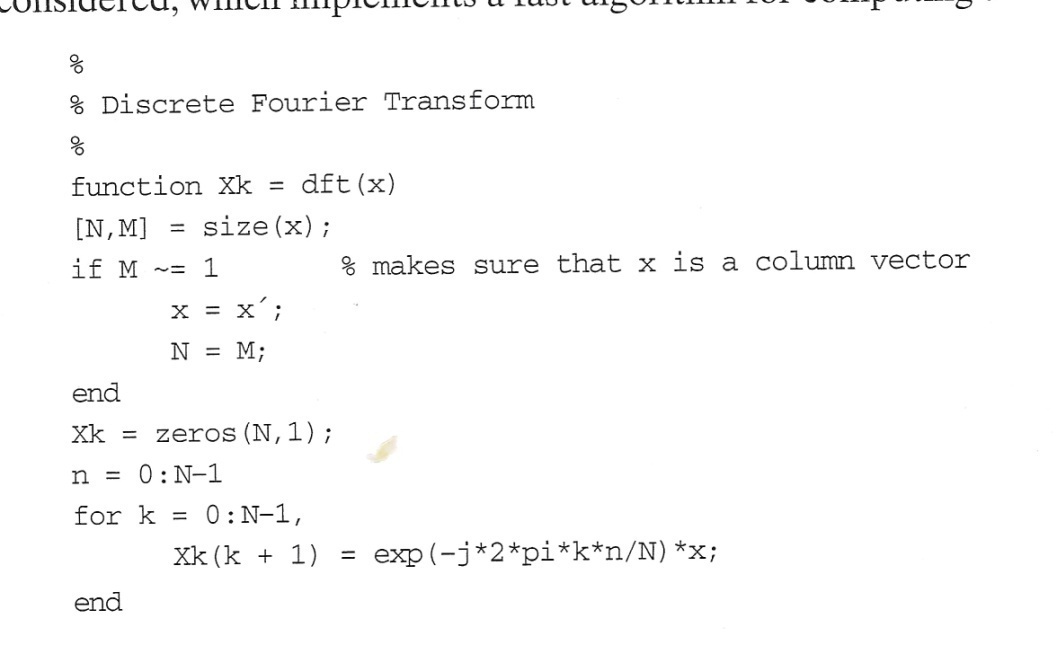 Computation of the DFT
Given the signal:
Symmetry
The magnitude and phase functions are even and odd respectively.
The DFT also has “circular” symmetry:
When N is even, |Xk| is symmetric about N/2.
The phase,  Xk, has odd symmetry about N/2.
Inverse DFT
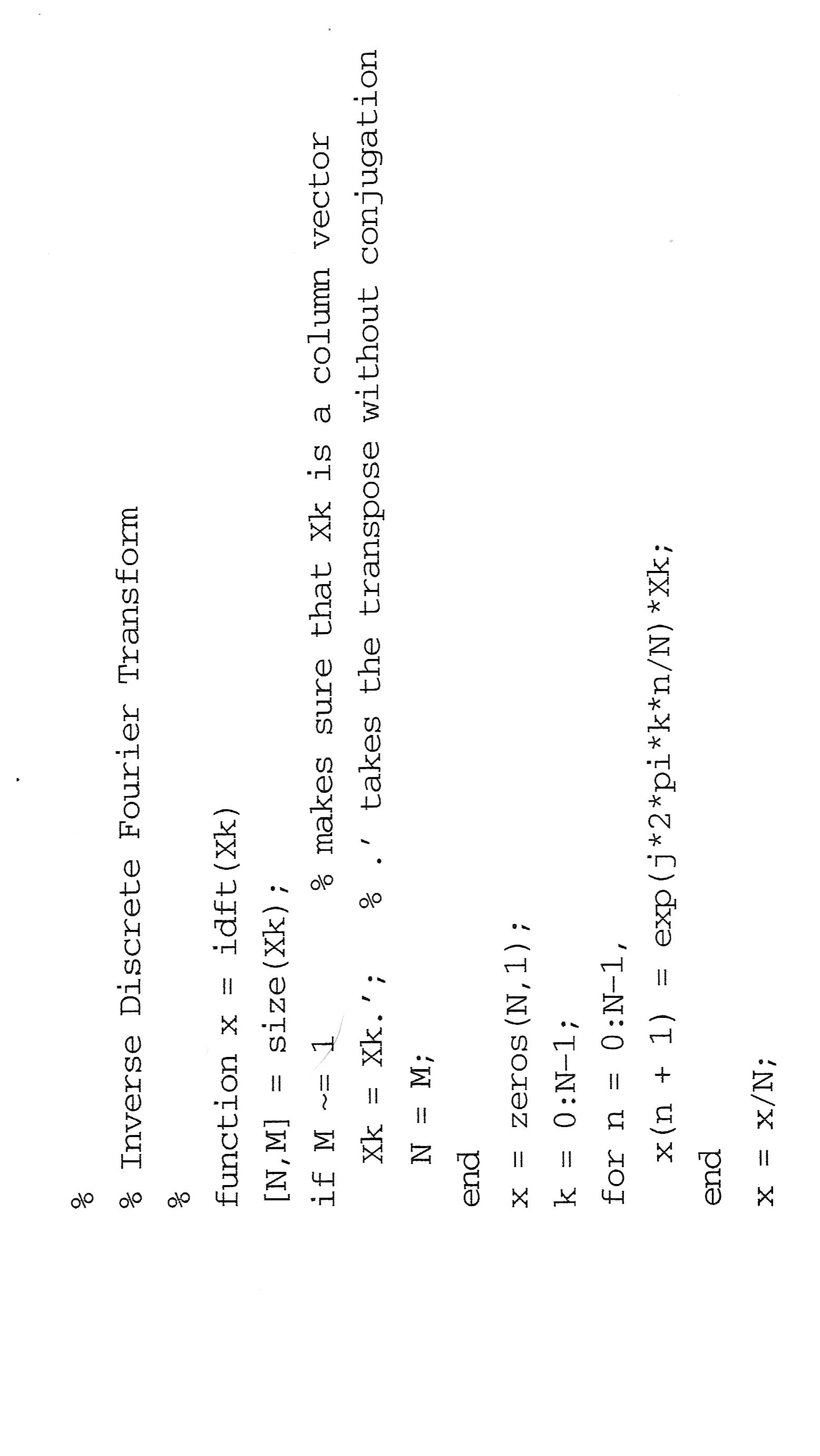 The inverse transform follows from the DT Fourier Series:
Computation of the Inverse DFT
Relationship to the DTFT
q = 5
The DFT and the DFT are related by:
If we define a pulse as:
The DFT is simply a sampling of theDTFT at equispaced points along thefrequency axis.
As N increases, the sampling becomesfiner. Note that this is true even whenq is constant  increasing N is a way ofinterpolating the spectrum.
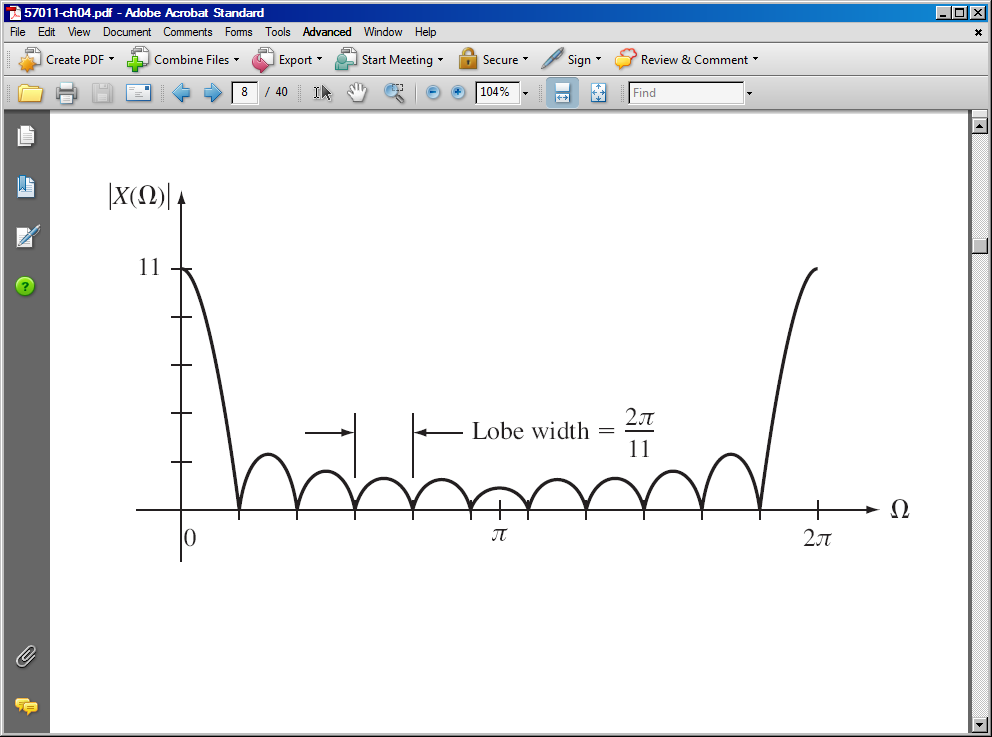 q=5, N = 22
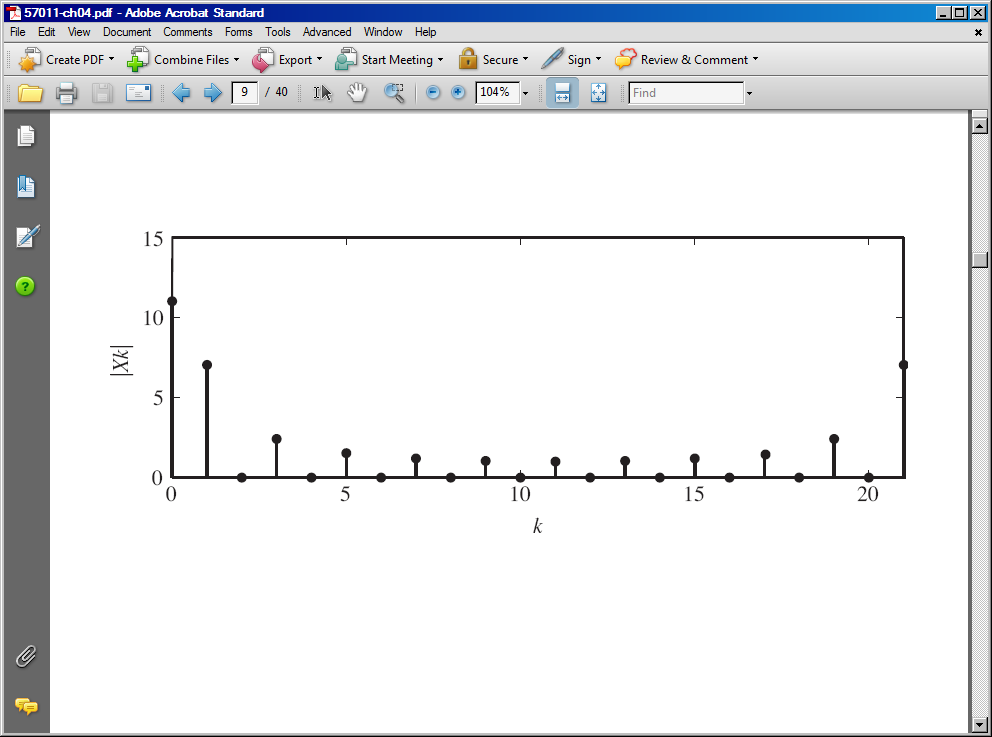 q = 5, N = 88
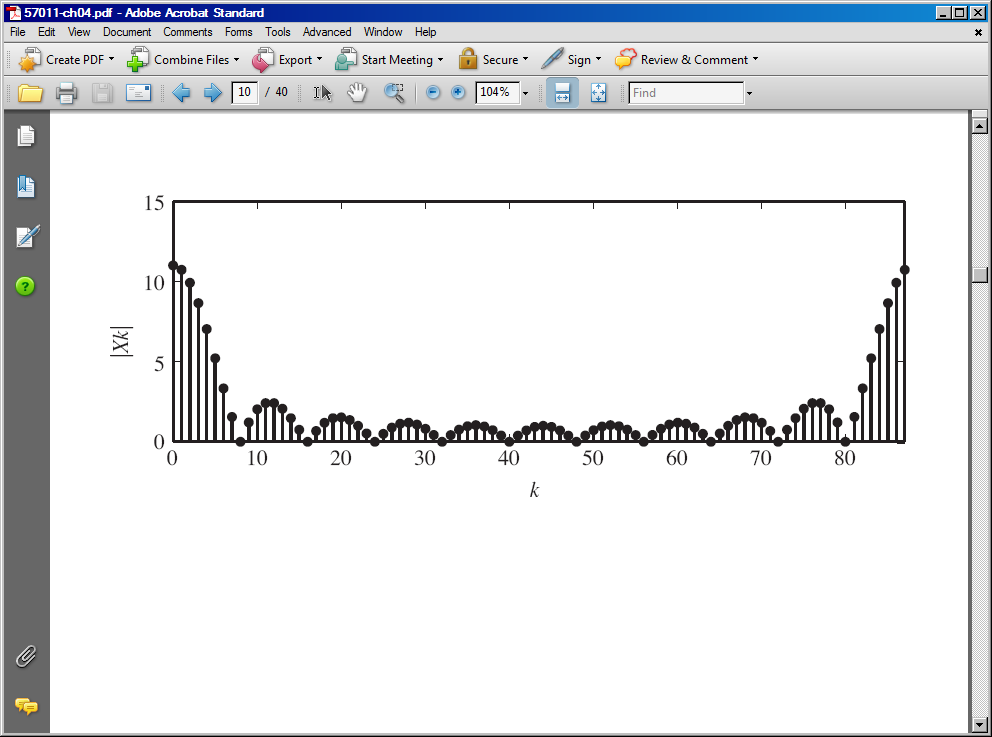 DFT of Truncated Signals
What if the signal is not time-limited?We can think of limiting the sum toN points as a truncation of the signal:
What are the implications of this in the frequency domain?(Hint: convolution)
Popular Windows:
Rectangular:
Generalized Hanning:
Triangular:
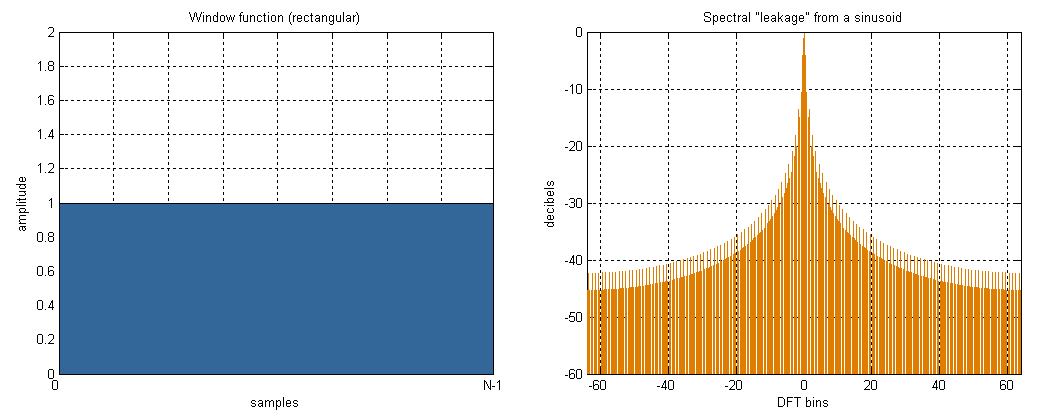 Rectangular
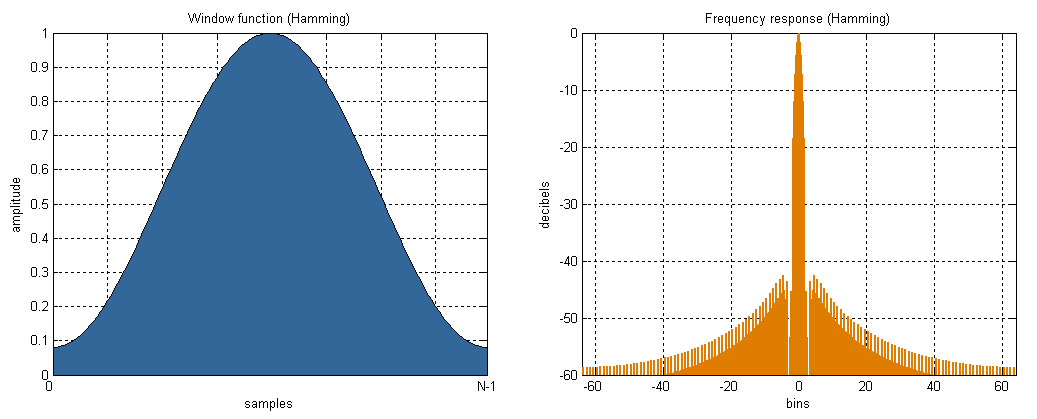 Generalized Hanning
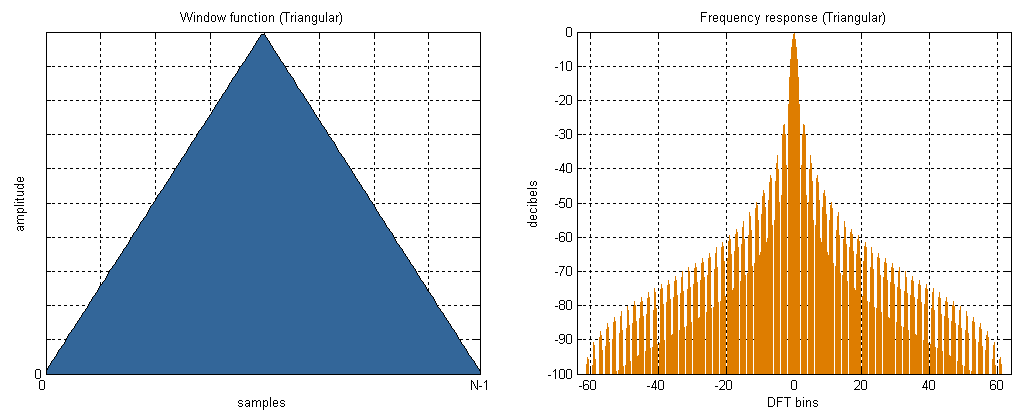 Triangular
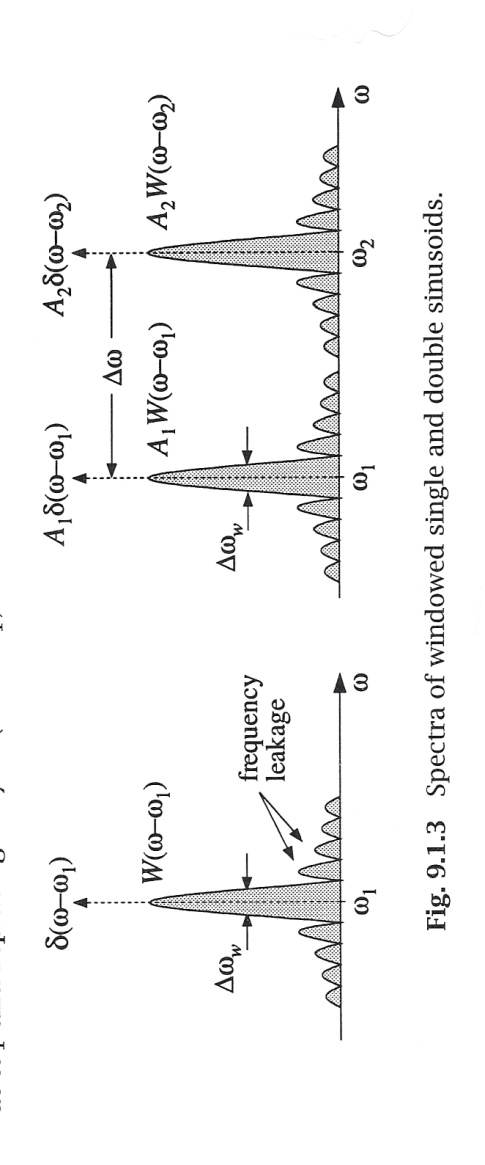 Impact on Spectral Estimation
The spectrum of a windowed sinewave is the convolution of two impulse functions with the frequency response of the window.
For two closely spaced sinewaves, there is “leakage” between each sinewave’s spectrum.
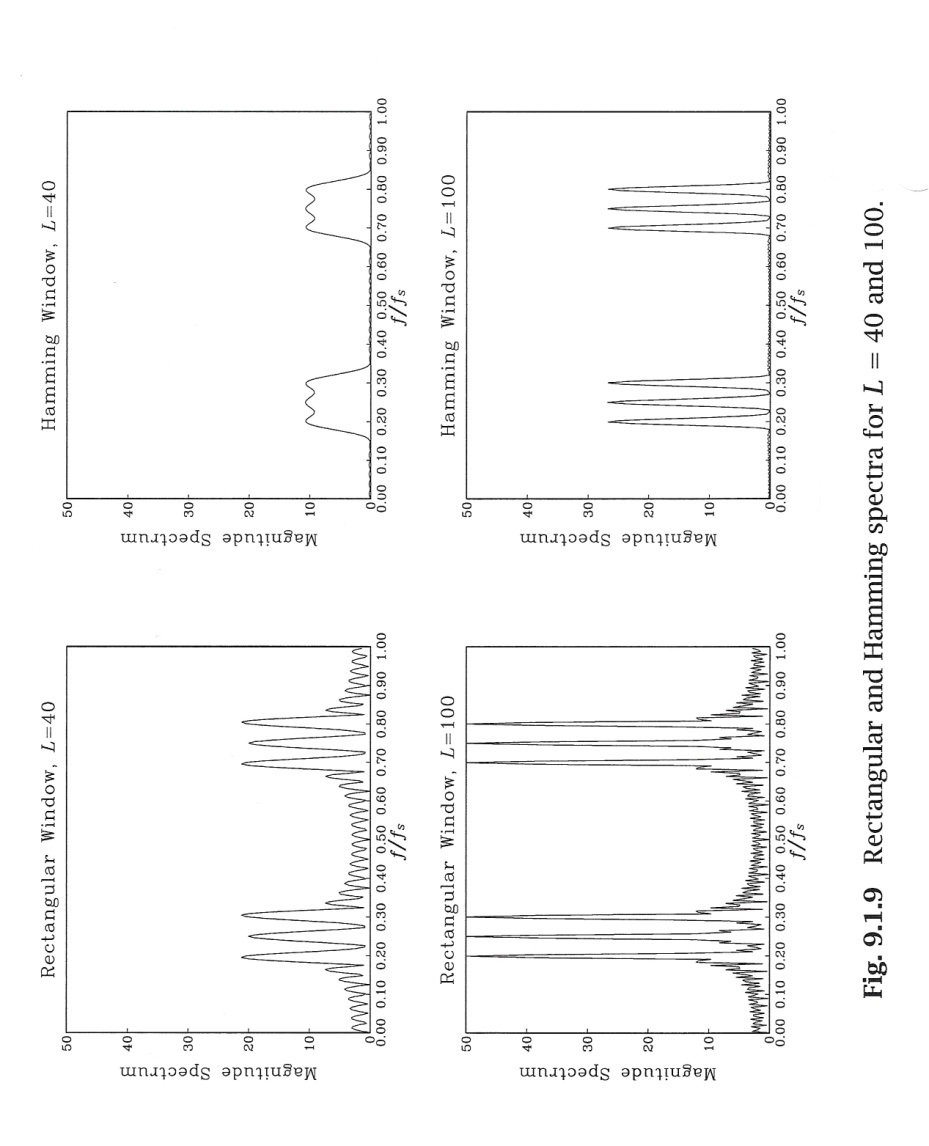 The impact of this leakage can be mitigated by using a window function with a narrower main lobe.
For example, consider the spectrum of three sinewaves computed using a rectangular and a Hamming window.
We see that for the same number of points, the spectrum produced by te Hamming window separates the sinewaves.
What is the computational cost?
Summary
Join the IEEE as a student member!
Visit the Career Fair.
Introduced the Discrete Fourier Transform as a truncated version of the Discrete-Time Fourier Transform.
Demonstrated both the forward and inverse transforms.
Explored the relationship to the DTFT.
Compared the spectrum of a pulse.
Discussed the effects of truncation on the spectrum.
Introduced the concept of time domain windowing and discussed the impact of windows in the frequency domain.